А29 Типы текста
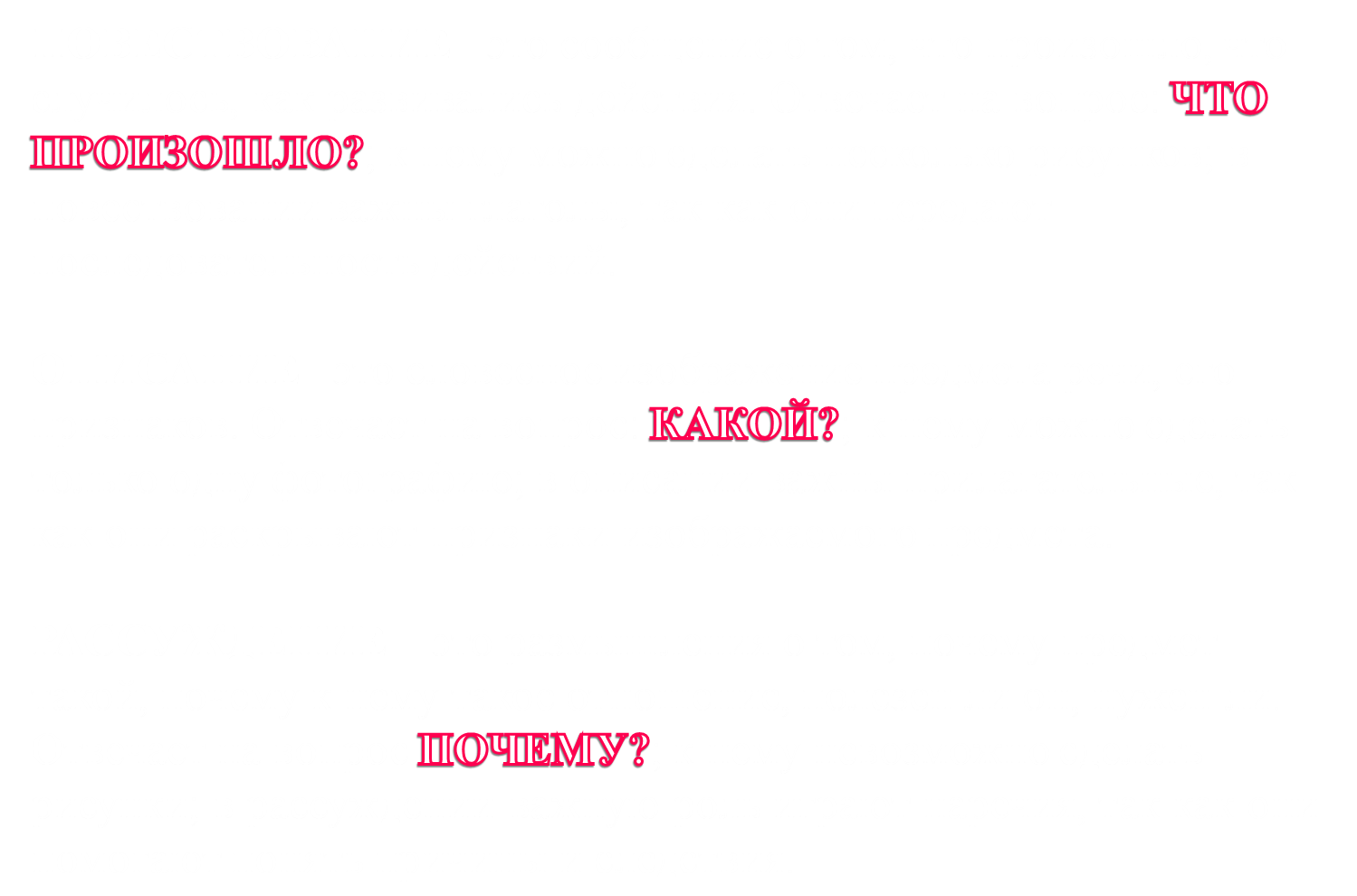